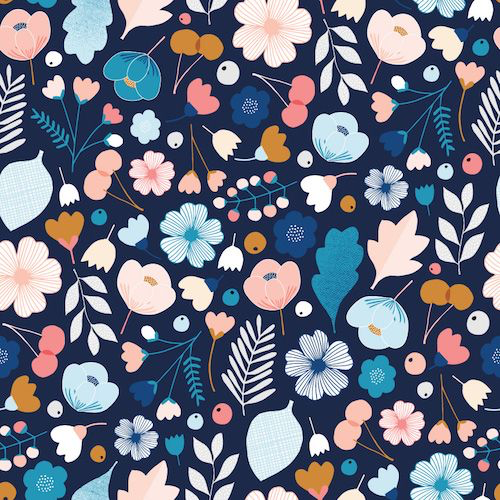 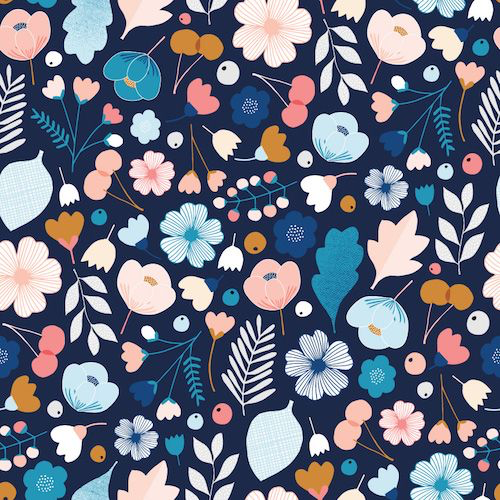 VINCENT LANNO / TITULO DO TRABALHO
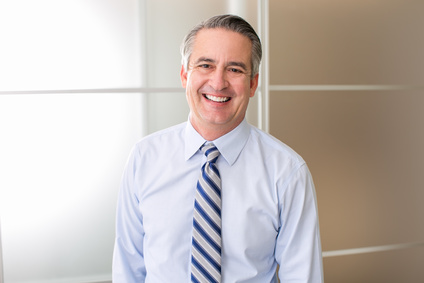 Lorem ipsum dolor sit amet, consectetur adipiscing elit. Morbi tristique sapien nec nulla rutrum imperdiet. Nullam faucibus augue id velit luctus maximus. Interdum et malesuada fames ac ante ipsum primis in faucibus. Etiam bibendum, ante nec luctus posuere, odio enim semper tortor, id eleifend mi ante vitae ex. Sed molestie varius erat a aliquet.
EXPERIÊNCIA PROFISSIONAL
Contato
000 111 333
000 222 444
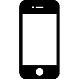 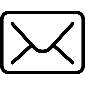 name@mail.com
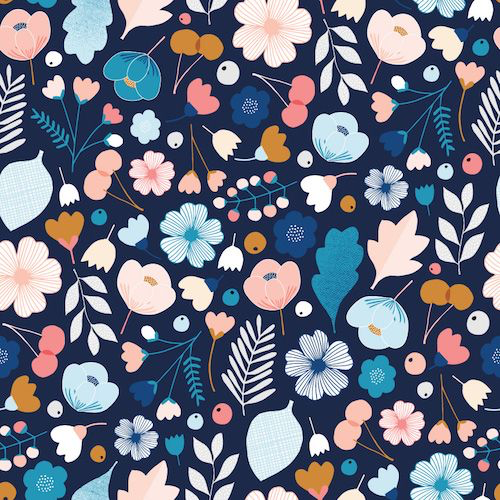 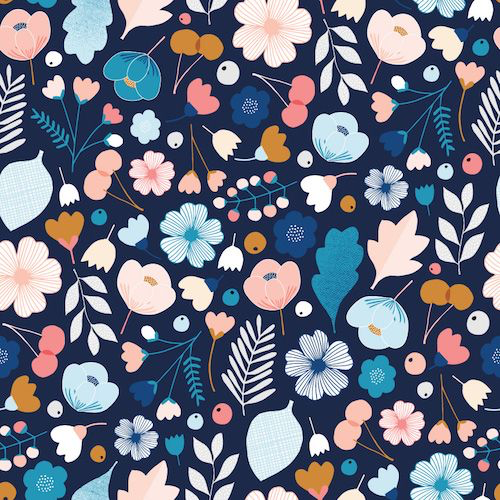 12 Street Name
Lisboa
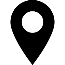 Qualificações
Illustrator
Photoshop
InDesign
Office
FORMAÇAO
Fotografia
Mail
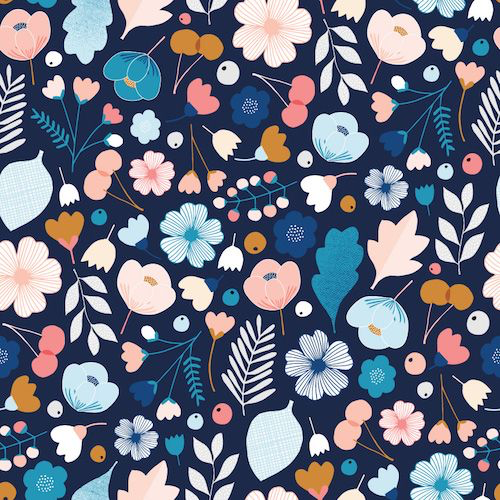 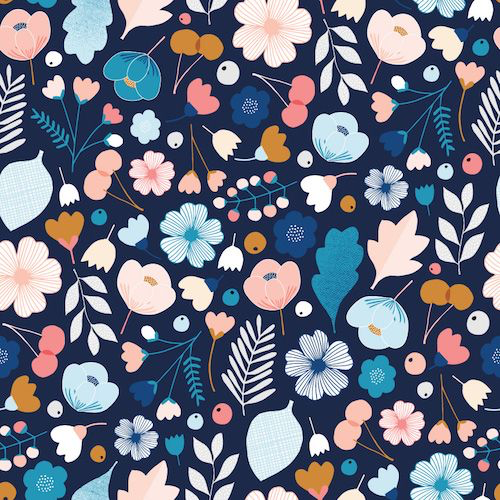 Redes Sociais
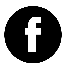 PERSONALIDADE
Facebook.com/name
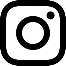 Instagram.com/name
Linkedin.com/name
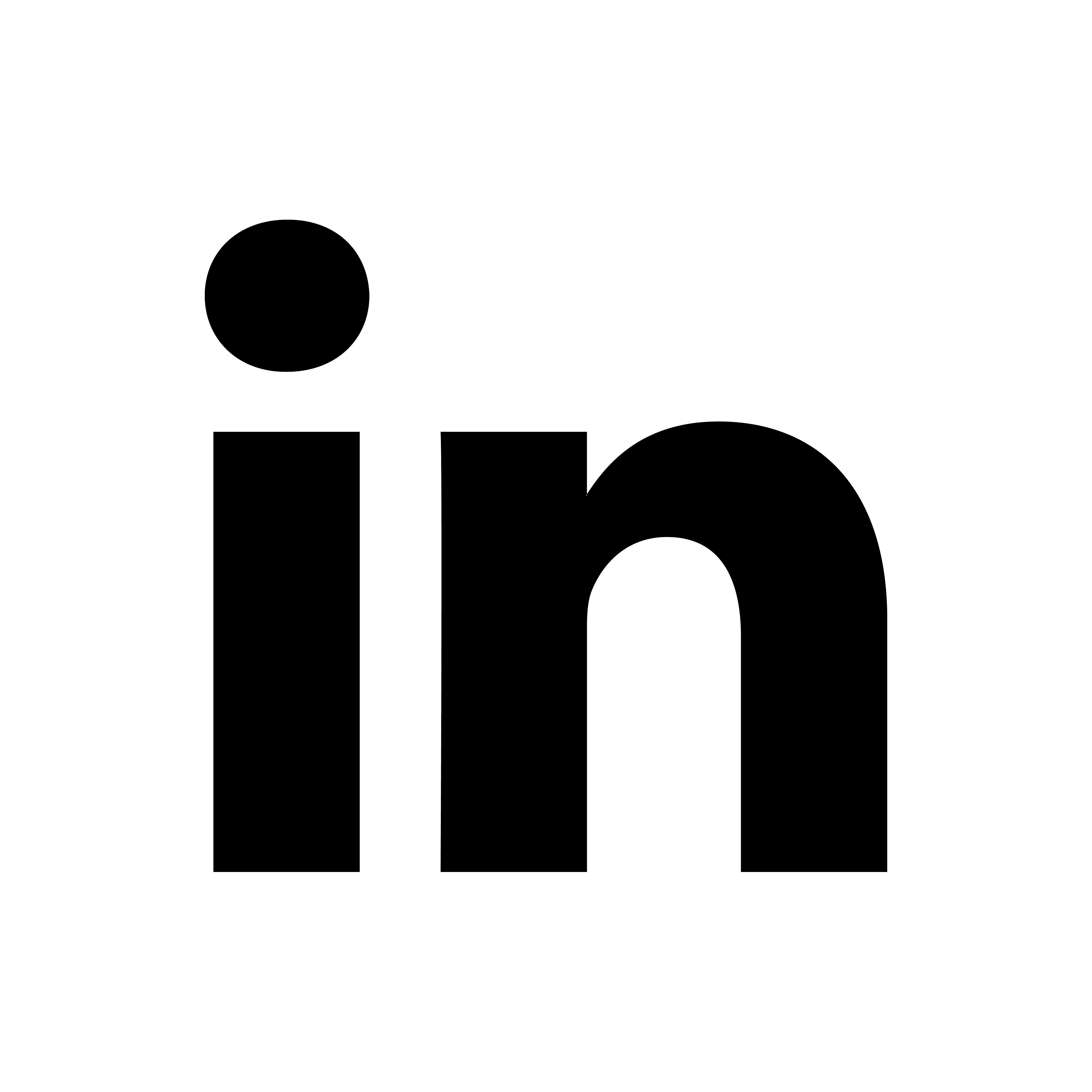 Inovador
Líder
Criativo
Organizado